24-2: Oral Cavity
24-2 The Oral Cavity
Functions of the Oral Cavity
  Sensory analysis
Of material before swallowing
  Mechanical processing
Through actions of teeth, tongue, and palatal surfaces
  Lubrication
Mixing with mucus and salivary gland secretions
  Limited digestion
Of carbohydrates and lipids
24-2 The Oral Cavity
Oral Mucosa
Lining of oral cavity
Has stratified squamous epithelium
Of cheeks, lips, and inferior surface of tongue
Is relatively thin and delicate
24-2 The Oral Cavity
Labia
Also called lips
Anteriorly, the mucosa of each cheek is continuous with that of the lips
Vestibule 
Space between the cheeks (or lips) and the teeth
Gingivae (Gums) 
Ridges of oral mucosa
Surround base of each tooth on alveolar processes of maxillary bones and mandible
Figure 24-6a  The Oral Cavity
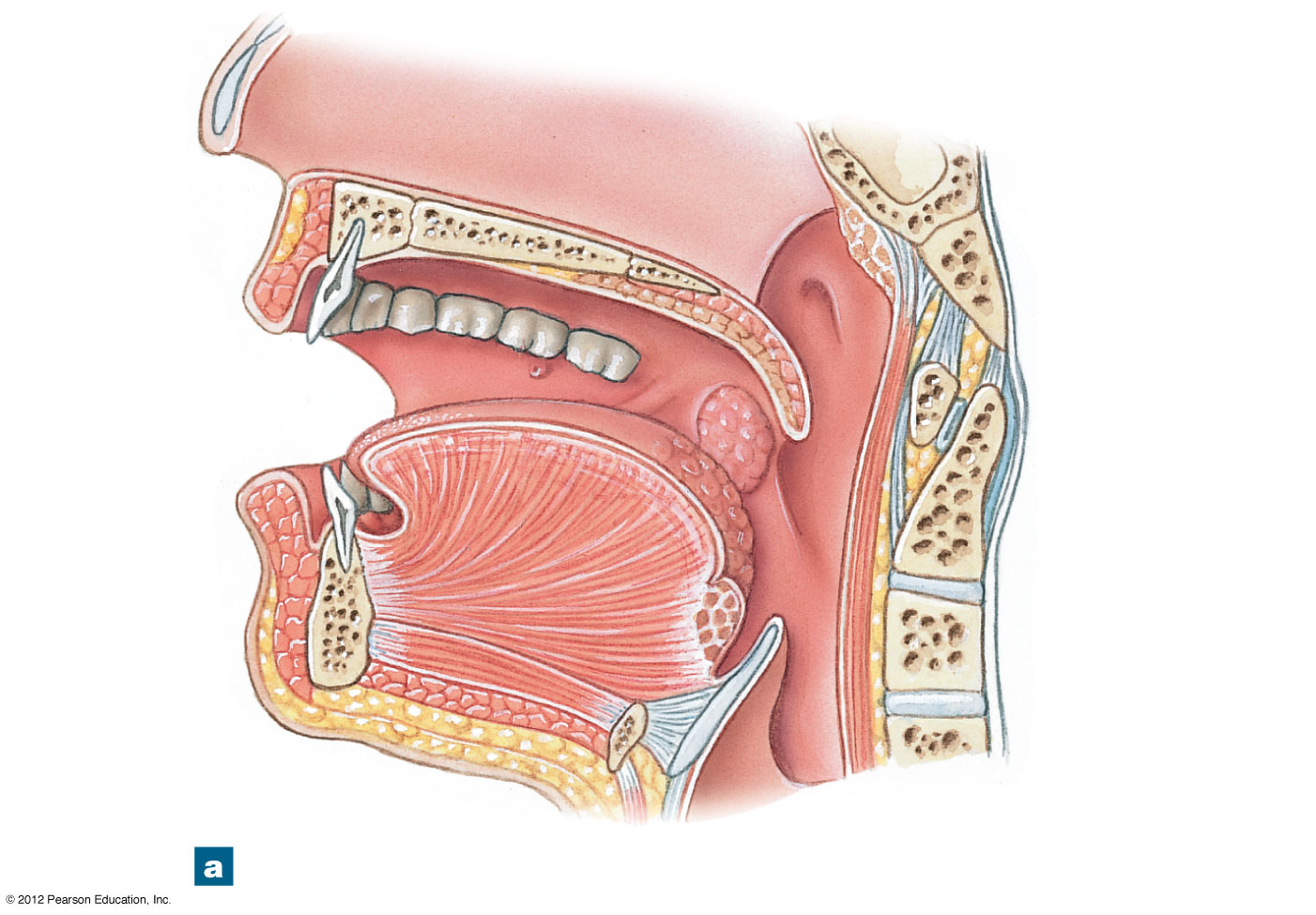 Soft palate
Hard palate
Upper lip
Cheek
Uvula
Dorsum oftongue
Lower lip
Gingiva
Vestibule
Body oftongue
Epiglottis
Root oftongue
A sagittal section of the oral cavity
24-2 The Oral Cavity
The Tongue 
Manipulates materials inside mouth
Functions of the tongue 
Mechanical processing by compression, abrasion, and distortion
Manipulation to assist in chewing and to prepare material for swallowing
Sensory analysis by touch, temperature, and taste receptors
Secretion of mucins and the enzyme lingual lipase
24-2 The Oral Cavity
Salivary Glands
Three pairs secrete into oral cavity 
  Parotid salivary glands
  Sublingual salivary glands
  Submandibular salivary glands
Each pair has distinctive cellular organization
And produces saliva with different properties
24-2 The Oral Cavity
Parotid Salivary Glands 
Produce serous secretion
Enzyme salivary amylase (breaks down starches)
 Sublingual Salivary Glands 
Covered by mucous membrane of floor of mouth
Produce mucous secretion
Acts as a buffer and lubricant
Submandibular Salivary Glands 
In floor of mouth
Secrete buffers, glycoproteins (mucins), and salivary amylase
Figure 24-7a  The Salivary Glands
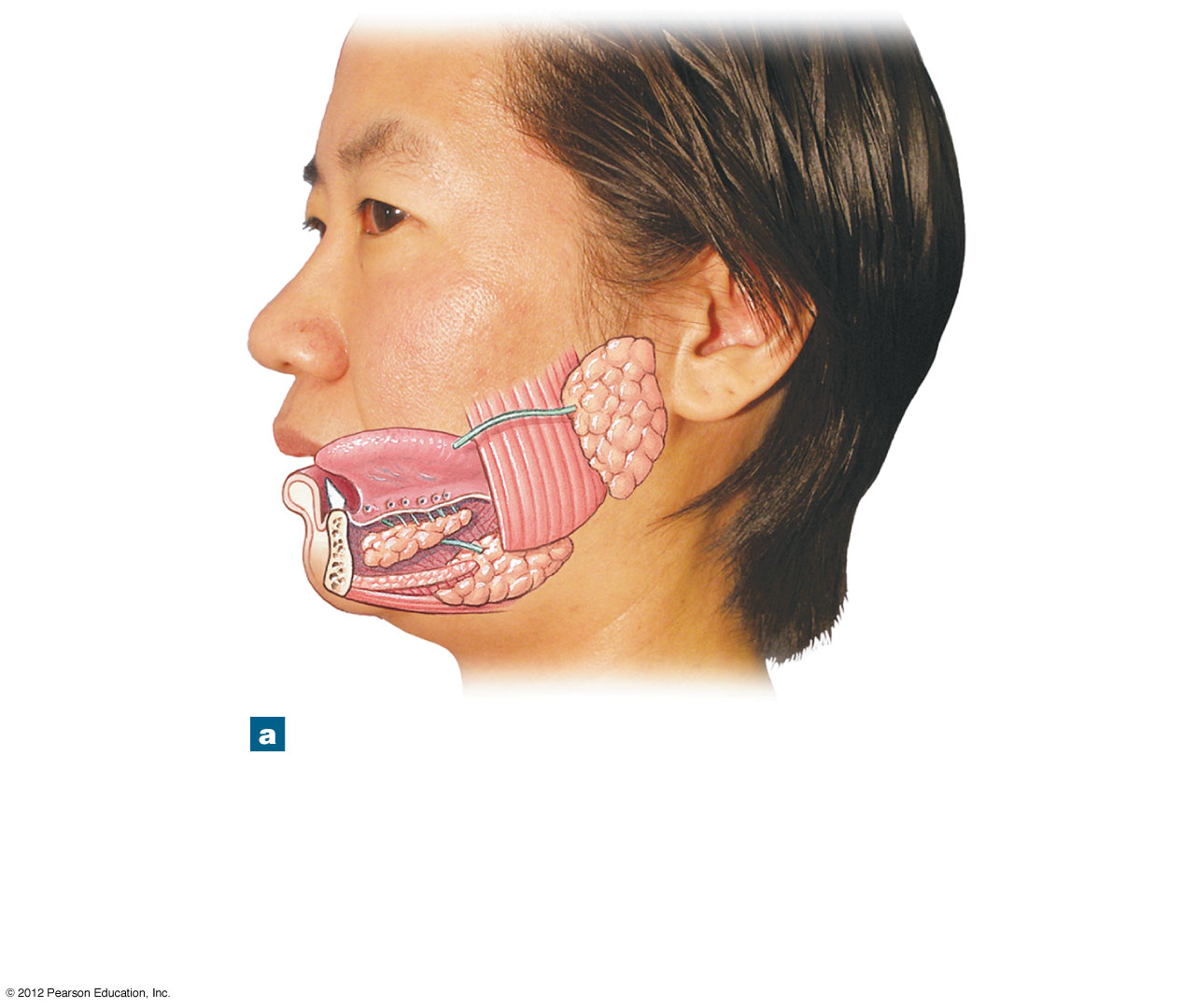 Parotid salivary gland
Submandibularsalivary gland
Sublingualsalivary gland
A lateral view, showing the relativepositions of the salivary glands and ductson the left side of the head.
24-2 The Oral Cavity
Saliva
99.4% water
0.6% includes:
Electrolytes (Na+, Cl, and HCO3)
Buffers
Glycoproteins (mucins)
Antibodies
Enzymes
Waste products
24-2 The Oral Cavity
Functions of Saliva
Lubricating the mouth
Moistening and lubricating materials in the mouth
Dissolving chemicals that stimulate taste buds and provide sensory information
Initiating digestion of complex carbohydrates by the enzyme salivary amylase (ptyalin or alpha-amylase)
24-2 The Oral Cavity
The Teeth
Tongue movements pass food across occlusal surfaces of teeth
Chew (masticate) food
24-2 The Oral Cavity
Dentin
A mineralized matrix similar to that of bone
Does not contain cells 
Pulp Cavity
Receives blood vessels and nerves through the root canal
Root
Of each tooth sits in a bony socket (alveolus) 
A layer of cementum covers dentin of the root
Providing protection and anchoring periodontal ligament
Crown
Exposed portion of tooth
Projects beyond soft tissue of gingiva
Dentin covered by layer of enamel
Figure 24-8a  Teeth
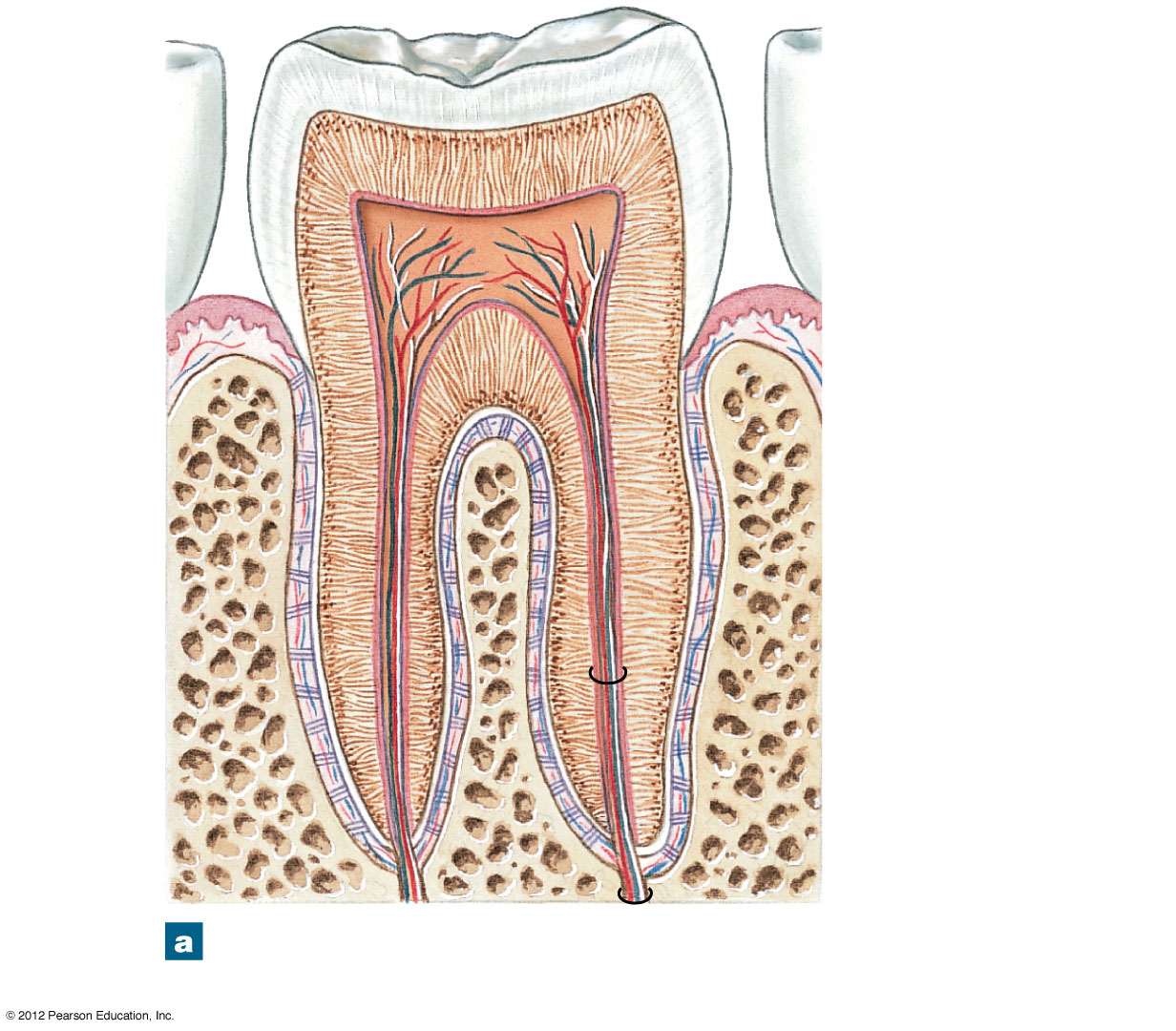 Enamel
Dentin
Crown
Pulp cavity
Gingiva
Neck
Cementum
Periodontalligament
Root
Root canal
Bone of alveolus
A diagrammatic section through atypical adult tooth.
Figure 24-8b  Teeth
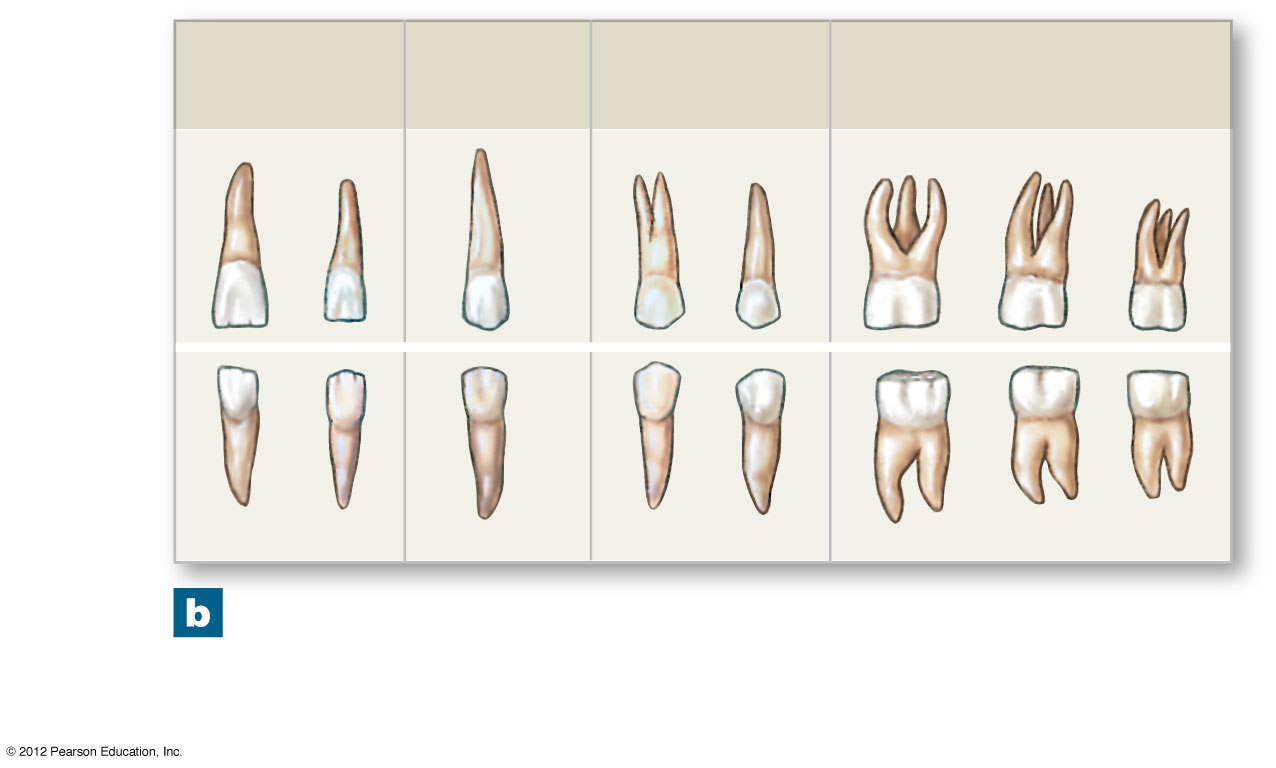 Molars
Incisors
Cuspids(canines)
Bicuspids(premolars)
Upperjaw
Lowerjaw
The adult teeth from the right side of theupper and lower jaws. Figure 24-9a,b providesa view of the occlusal surfaces.
24-2 The Oral Cavity
Types of Teeth
Incisors
Cuspids (canines)
Bicuspids (premolars)
Molars
24-2 The Oral Cavity
Incisors 
Blade-shaped teeth 
Located at front of mouth
Used for clipping or cutting
24-2 The Oral Cavity
Cuspids (Canines)
Conical
Sharp ridgeline
Pointed tip
Used for tearing or slashing
24-2 The Oral Cavity
Bicuspids (Premolars)
Flattened crowns
Prominent ridges
Used to crush, mash, and grind
24-2 The Oral Cavity
Molars 
Very large, flat crowns
With prominent ridges
Used for crushing and grinding
24-2 The Oral Cavity
Dental Succession
During embryonic development, two sets of teeth form
Primary dentition, or deciduous teeth
Secondary dentition, or permanent dentition
24-2 The Oral Cavity
Deciduous Teeth
Also called primary teeth, milk teeth, or baby teeth
20 temporary teeth of primary dentition 
Five on each side of upper and lower jaws
2 incisors
1 cuspid
2 deciduous molars
Figure 24-9a  Primary and Secondary Dentitions
Central incisors (7.5 mo)
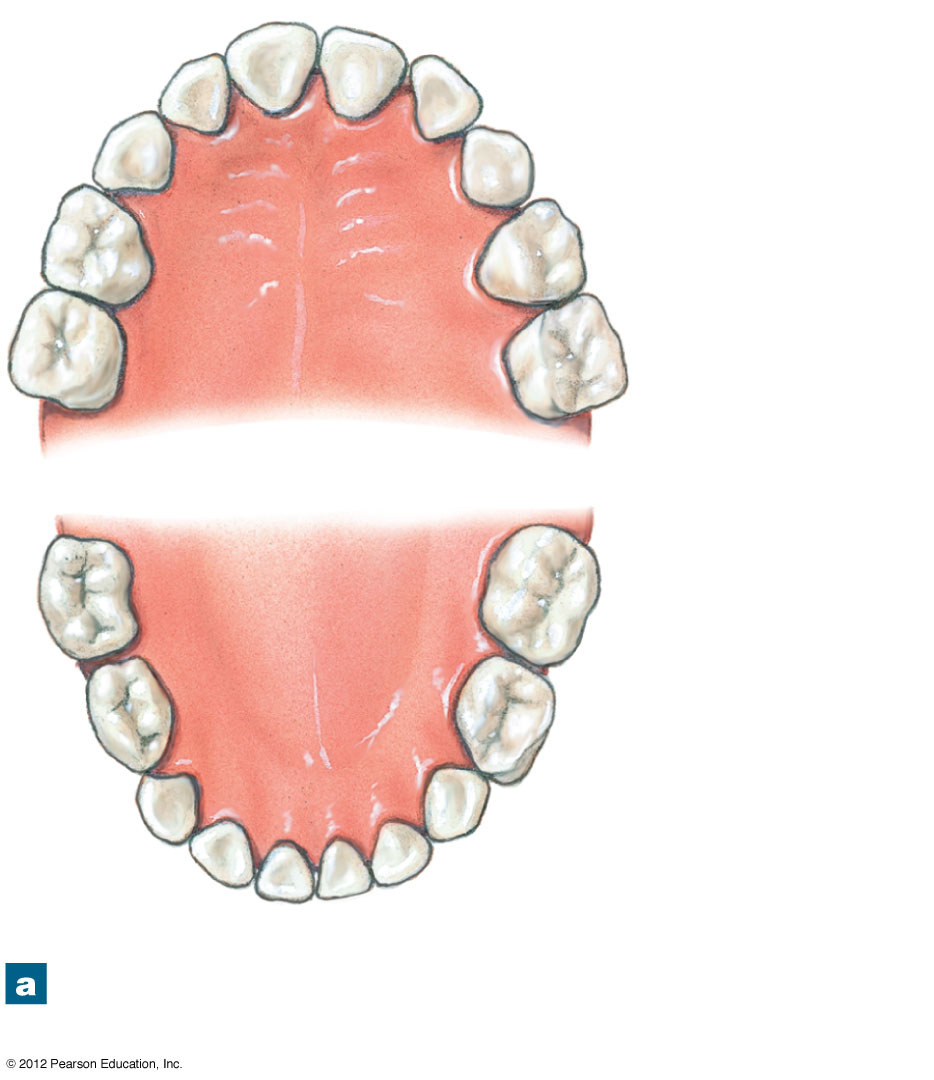 Lateral incisor(9 mo)
Cuspid (18 mo)
Deciduous 1stmolar (14 mo)
Deciduous 2ndmolar (24 mo)
Deciduous 2ndmolar (20 mo)
Deciduous 1stmolar (12 mo)
Cuspid (16 mo)
Lateral incisor(7 mo)
Central incisors (6 mo)
The primary teeth, with the ageat eruption given in months.
24-2 The Oral Cavity
Secondary Dentition
Also called permanent dentition
Replaces deciduous teeth
32 permanent teeth
Eight on each side, upper and lower
2 incisors
1 cuspid
5 molars
Figure 24-9b  Primary and Secondary Dentitions
Central incisors (7–8 yr)
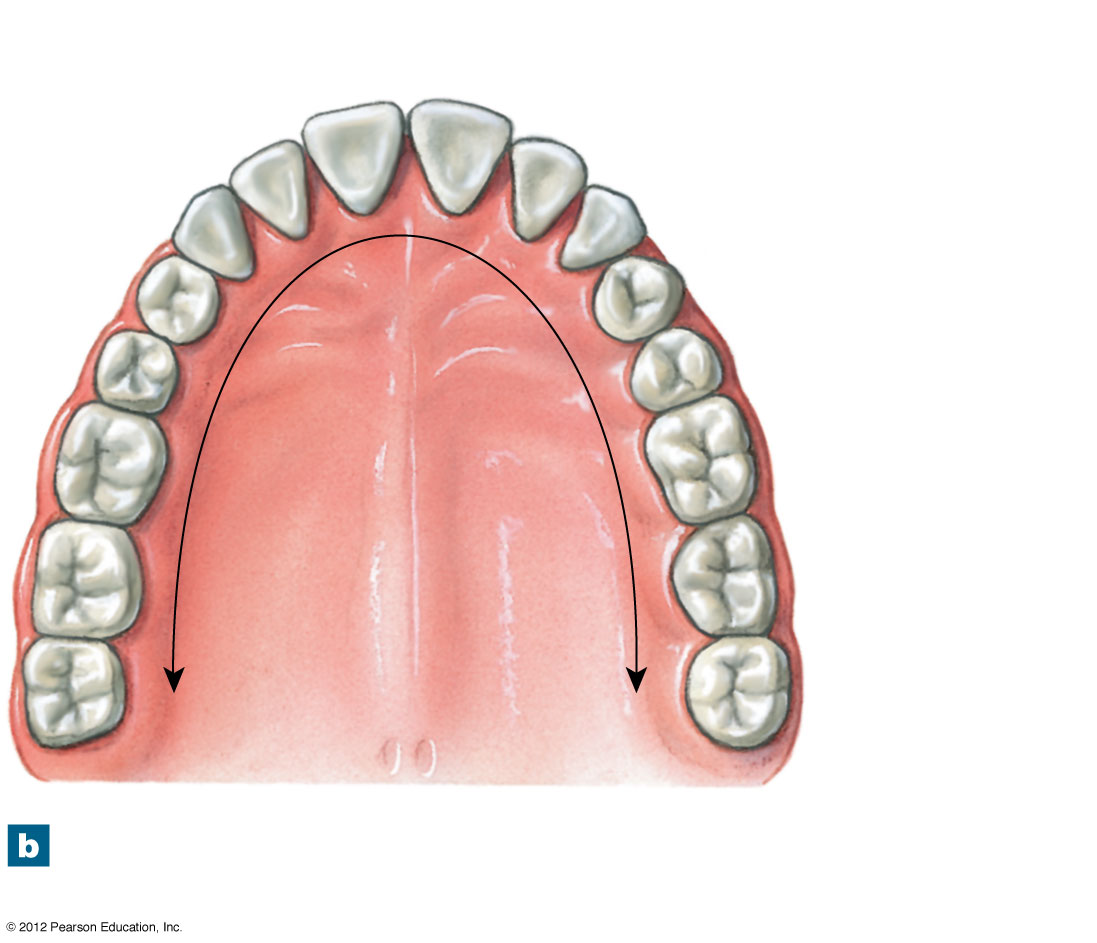 Lateral incisor(8–9 yr)
Cuspid(11–12 yr)
1st Premolar(10–11 yr)
Maxillarydentalarcade
2nd Premolar(10–12 yr)
1st Molar(6–7 yr)
2nd Molar(12–13 yr)
Hard palate
3rd Molar(17–21 yr)
The adult teeth, with the age at eruption given in years.
Figure 24-9b  Primary and Secondary Dentitions
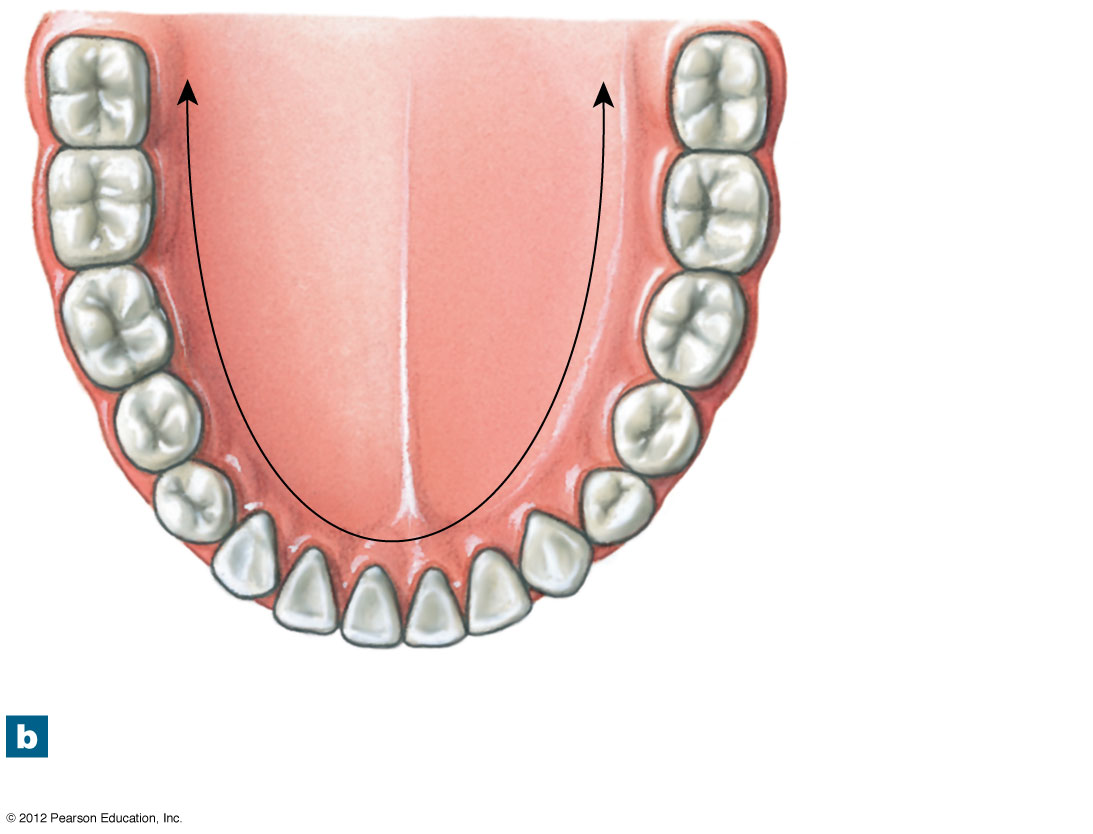 3rd Molar(17–21 yr)
2nd Molar(11–13 yr)
1st Molar(6–7 yr)
2nd Premolar(11–12 yr)
Mandibulardentalarcade
1st Premolar(10–12 yr)
Cuspid (9–10 yr)
Lateral incisor (7–8 yr)
Central incisors (6–7 yr)
The adult teeth, with the age at eruption given in years.
Figure 24-9c  Primary and Secondary Dentitions
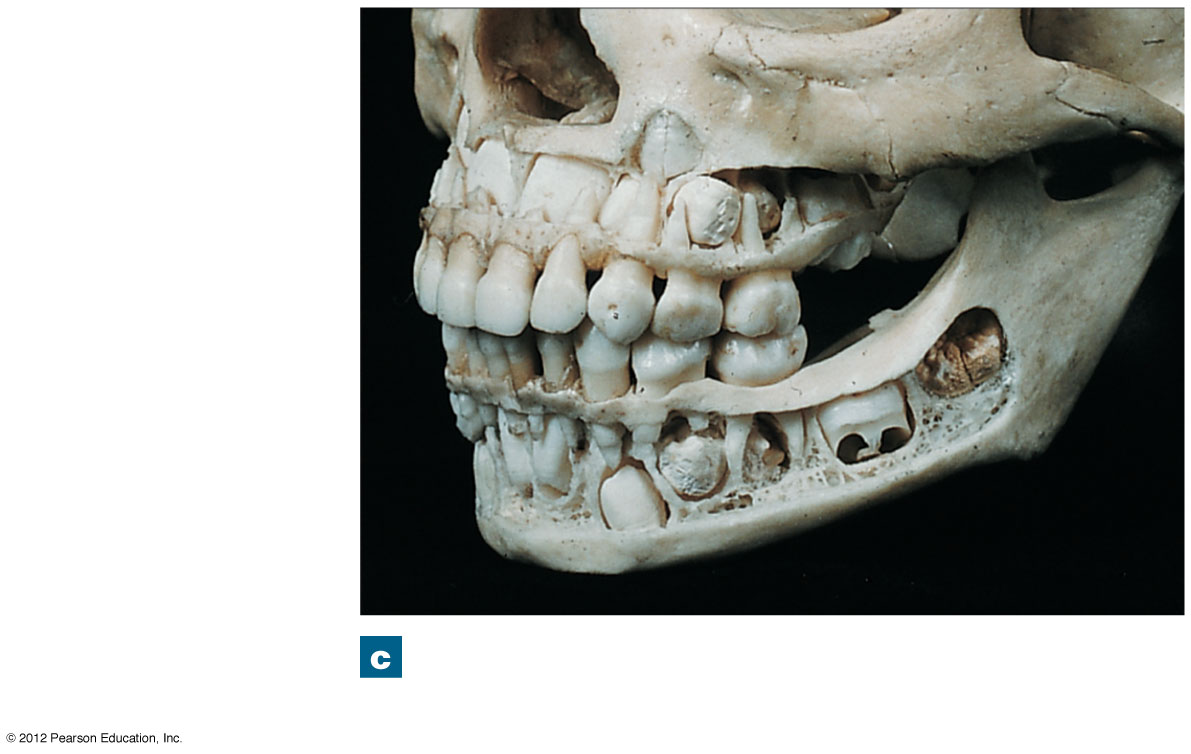 Maxilla exposed toshow developingpermanent teeth
Erupteddeciduous teeth
First and secondmolars
Mandible exposedto show developingpermanent teeth
Maxilla and mandible with unerupted teethexposed.
24-2 The Oral Cavity
Mastication
Also called chewing
Food is forced from oral cavity to vestibule and back 
Crossing and recrossing occlusal surfaces 
Muscles of Mastication 
Close the jaws
Slide or rock lower jaw from side to side